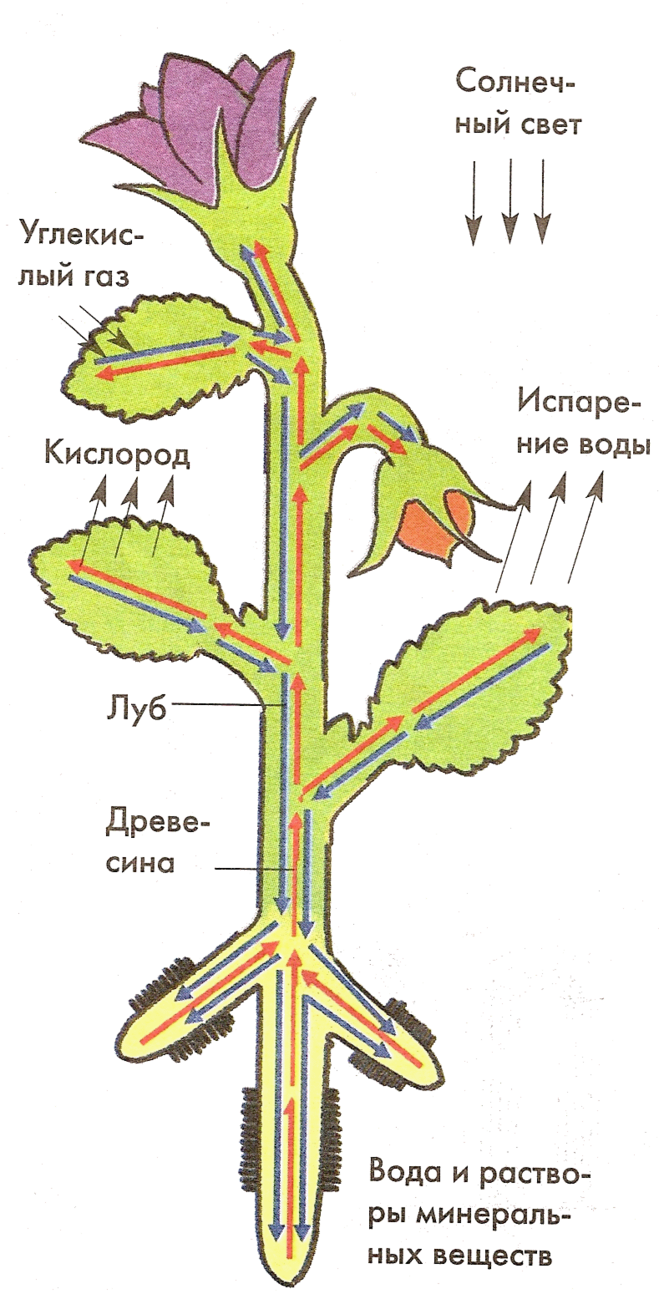 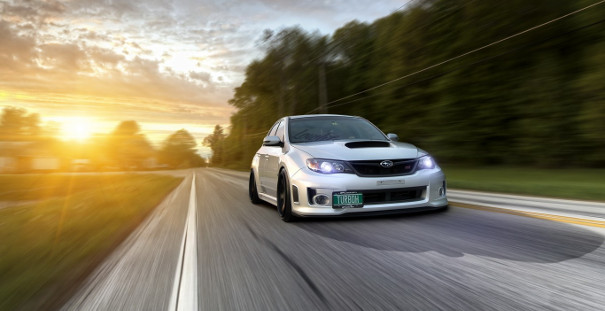 Тема: «Передвижение воды и питательных веществ в растении».
Цели: 
познакомиться как передвигается вода и питательные вещества в растении; 
где запасаются питательные вещества;
какое это имеет значение для человека и в природе.
Проблема:
Каким путем вода и питательные
 вещества попадают из корня в
 другие органы растения?
План:
Работа в группах.
Лабораторная работа
Отчет групп
Тест
Работа в группах (15 минут).
1 группа – проводящие ткани.
2 группа – передвижение по стеблю органических веществ.
3 группа – запасание питательных веществ.
4 группа – значение для человека и в природе.
Отчет групп (2-3 минуты)
Лабораторная работа «Передвижение воды и минеральных веществ по стеблю» (5-7 минут)
Прочитайте инструкцию на стр.103 в учебнике
Отчет оформить в рабочей тетради стр.40 №84
Физкультминутка.
Раз - подняться, подтянуться,Два – согнуться, разогнуться,Три- в ладоши три хлопка,Головою три кивка.На четыре – ноги шире.Пять – руками помахать,Шесть – за стол тихонько сесть.
Тест « Передвижение воды и питательных веществ в растении»
1     2    3  4   5
А
Б
В
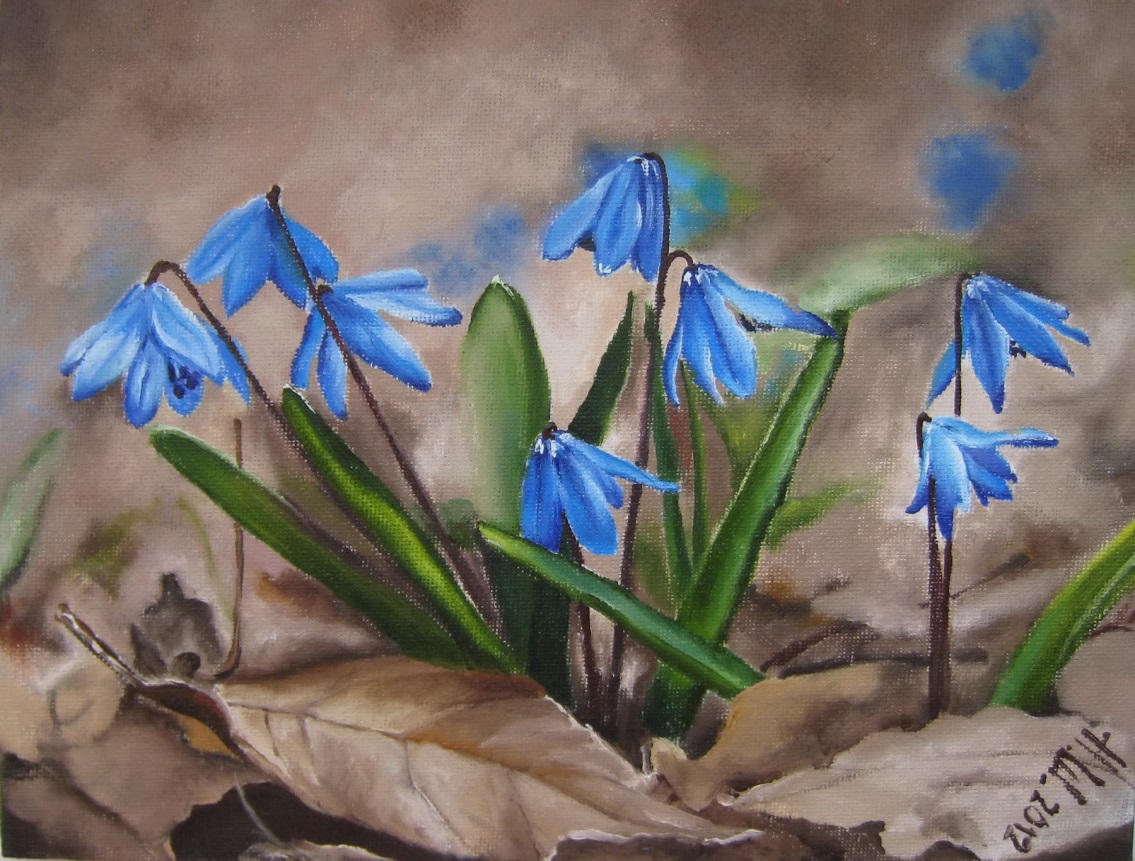 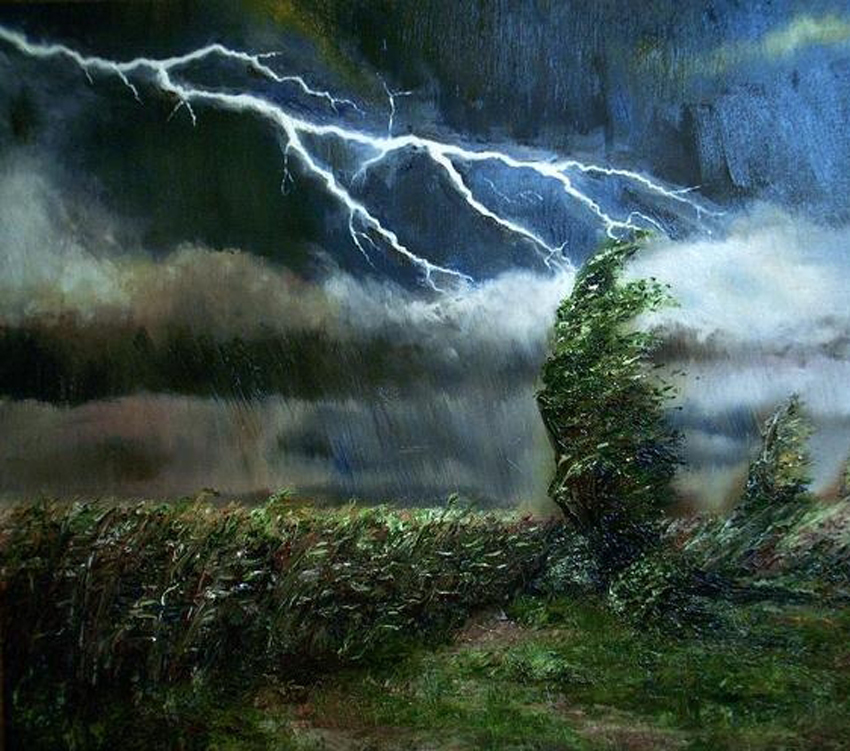 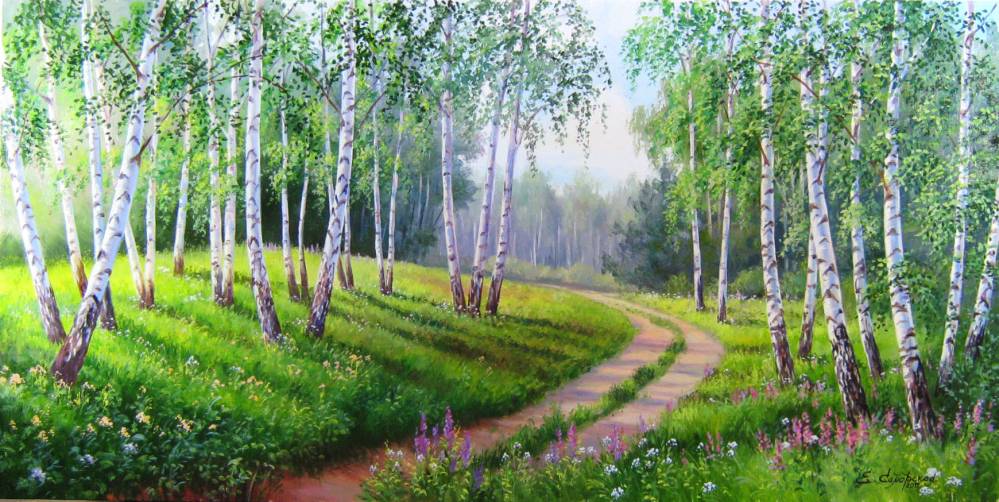 Проблема:
Каким путем вода и питательные
 вещества попадают из корня в
 другие органы растения?
Фамилия, имя ученика ___________________________________________
Анкета (нужное подчеркнуть):
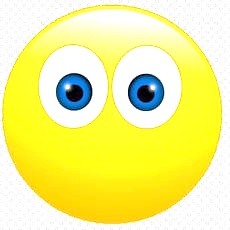 Домашнее задание:
§ 19, вопросы и задания на стр.107 учебника
Творческое задание: составить кроссворд или сочинить стихотворение или сказку по  теме нашего урока
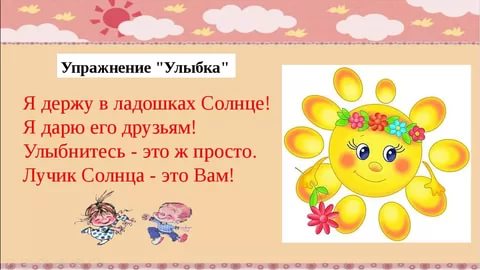 До свидания! 
Спасибо за работу.